Kind & Co
Stichting
Gevestigd in midden Nederland
Alle opvangvormen:
Kinderdagopvang
Peuteropvang
Buitenschoolse opvang
Gastouderopvang
Mission Statement
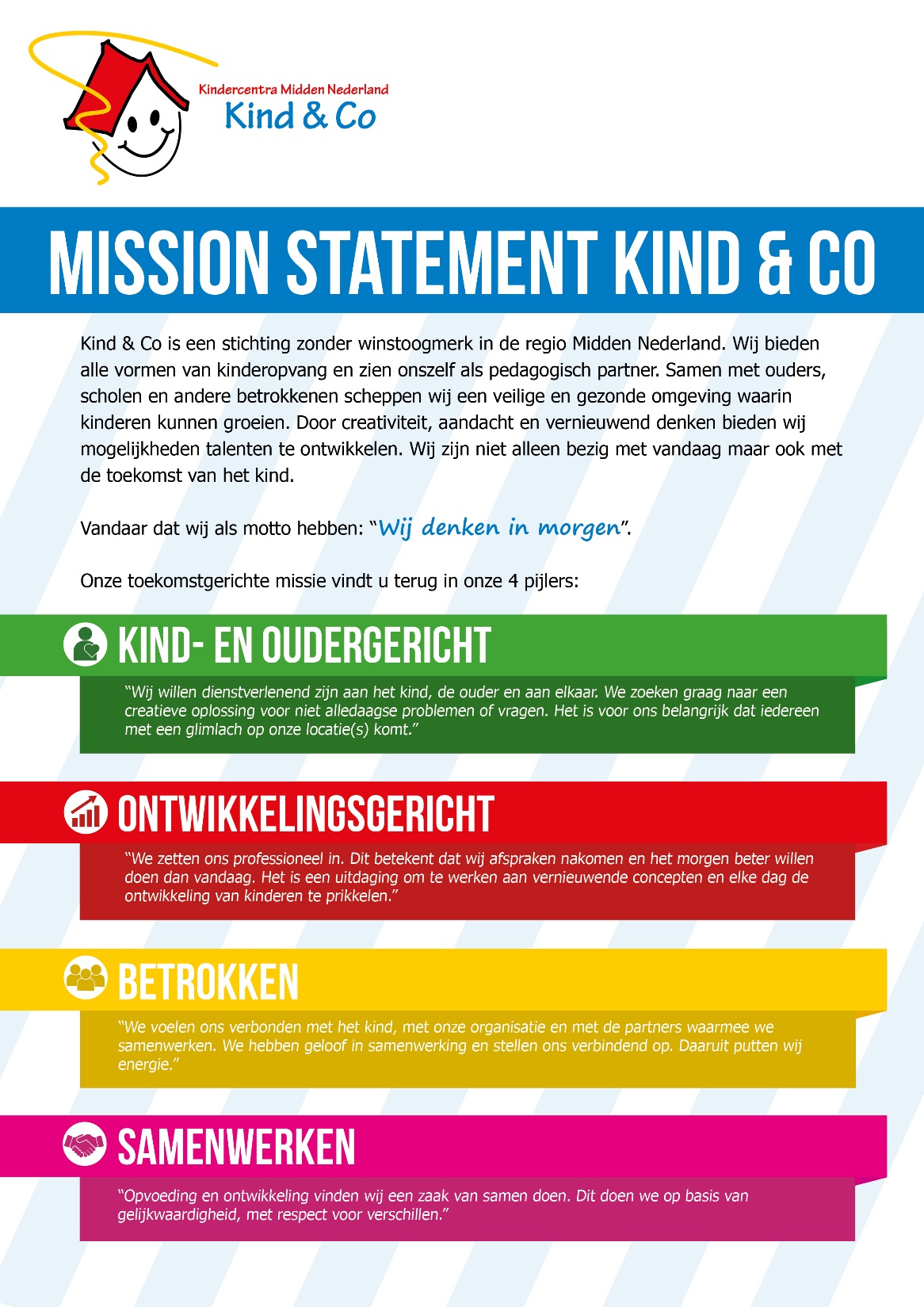 Kindcentrum
Samen met het onderwijs
Peutergroep ‘het Visje’
Doorgaande leerlijn
Opvang van 2 tot 12 jaar
BSO Jan de Bakker
Uitdagend en gevarieerd activiteitenaanbod. Ook in de vakanties
Thema’s sluiten aan bij school en peutergroep
Identiteit
BSO in de school
Dagprogramma BSO
15:15-15:30 uur: Binnenkomst bij BSO 
15:30-16:00 uur: Eet- en drinkmoment 
16:00-17:00 uur: Activiteit/vrij spel 
17:00-17:10 uur: Eetmoment/dagafsluiting
17:10-18:30 uur: Activiteit/vrij spel en opruimen
Vakanties
Tarieven
Pakketten: 
52 weken
6 of 9 weken
Uitsluitend vakantieopvang

Uurtarief 2022:
Uurtarief pakket met alle vakantiedagen per kalenderjaar is € 8,36,  
	15.15-18.30 16,33 uur, 12.15-18.30, 26,33 uur
Uurtarief pakket met 9 vakantiedagen per kalenderjaar is € 8,89, 
	15.15-18.30 19,08 uur, 12.15-18.30, 29,08 uur
Uurtarief met 6 vakantiedagen per kalenderjaar is € 9,64, 
	15.15-18.30 21,83 uur, 12.15-18.30, 31,83 uur

Kinderopvangtoeslag
Inventarisatie
Inschrijven via:
www.kmnkindenco.nl

l.wieman@kmnkindenco.nl 
Open vanaf ? (na zomervakantie)
Minimale groepsgrootte
Vragen